I have 'the' vs I have 'a'Possession of the only one or one of many
Indefinite articles (singular) - Row 2 (accusative); HABEN /  ich habe, du hast, er/sie hat
Y7 German 
Term 1.1 - Week 6 - Lesson 11
Inge Alferink / Rachel Hawkes
Artwork: Steve Clarke

Date updated: 15/12/21
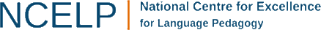 [Speaker Notes: Artwork by Steve Clarke.  All additional pictures selected are available under a Creative Common license; no attribution required.
Learning outcomes (lesson 1):
Introduction of HABEN / ich habe, du hast, er/sie hat
Introduction of indefinite articles (singular) – Row 2 (accusative)

Word frequency (1 is the most frequent word in German): 
7.1.1.6 (introduce) habe, hast [6] Beispiel [94] Erste [95] Frage [157] Frau1 [99] Grund [249] Hand [180] Herr [154] Problem [210] Schule [359]  
Wer hat einen Grund / eine Frage / ein Beispiel / ein Problem? Wer ist der/die/das Erste?
7.1.1.3 (revisit) bin [4] ich [10] Ding [370] Form [307] Mensch [90] blau [948] gelb [1446] groß1 [67] gut [76] klein [110] rot [477] wie? [25] und [2] bitte [471] danke [877] ein, eine [5] wie geht's? [n/a]

Source:  Jones, R.L. & Tschirner, E. (2019). A frequency dictionary of German: core vocabulary for learners. Routledge]
haben
[to have | having]
hat
[has]
[Speaker Notes: Timing: 3 minutes for sequence of six verbs

Aim: To introduce the verb haben more explicitly. 

Note: Haben is one of the 25 most frequently used verbs in German. All 25 most frequent verbs will be introduced early on using the same format. Both long form (infinitive) and short form (3rd person singular) are introduced in order to familiarise students with various forms of the same verb. 

Procedure:
 Bring up the word haben on its own, say it, students repeat it, and remind them of the phonics. Draw attention to the long [a].
 Try to elicit the meaning from the students. Students have had explicit teaching that the present tense in German communicates two different present tense meanings in English. This reinforces that learning. 
 Then bring up the English translations.  Emphasise the two meanings for the infinitive.
 Bring up the short form hat, say it, students repeat it. Draw attention to the short [a].
 Try to elicit the meaning from the students.]
haben
[to have| having]
hat
[has]
[Speaker Notes: Cycle through the long and short form again.]
hat
[has]
Markus hat ein Fahrrad.
[Markus has a bike.]
[Speaker Notes: Introduce the short form in a sentence. 

Word frequency (1 is the most frequent word in German): das Fahrrad [1596]Source:  Jones, R.L. & Tschirner, E. (2011). A frequency dictionary of German: core vocabulary for learners. Routledge]
haben
[to have | having]
Markus muss ein Fahrrad haben.
[Markus must have a bike.]
[Speaker Notes: Introduce the long form in a sentence. 

Word frequency (1 is the most frequent word in German): das Fahrrad [1596]Source:  Jones, R.L. & Tschirner, E. (2011). A frequency dictionary of German: core vocabulary for learners. Routledge]
hat
[has]
hat
Markus ____ ein Fahrrad.
[Markus has a bike].
[Speaker Notes: Cycle through the short form in context again.

Word frequency (1 is the most frequent word in German): das Fahrrad [1596]Source:  Jones, R.L. & Tschirner, E. (2011). A frequency dictionary of German: core vocabulary for learners. Routledge]
haben
[to have | having]
Markus muss ein Fahrrad_______.
haben
[Markus must have a bike.]
[Speaker Notes: Cycle through the long form in context again.

Word frequency (1 is the most frequent word in German): das Fahrrad [1596]Source:  Jones, R.L. & Tschirner, E. (2011). A frequency dictionary of German: core vocabulary for learners. Routledge]
sprechen
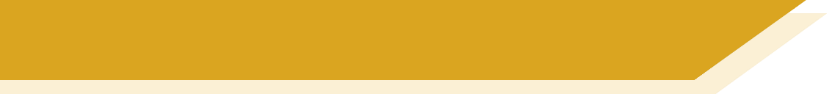 Vokabeln
die Frau
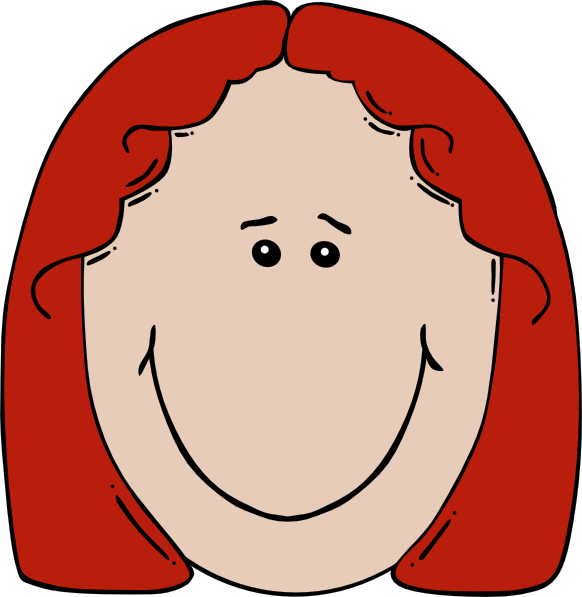 [Speaker Notes: Timing: 5 minutes (all 8 vocabulary slides)Aim: To introduce new vocabulary.Procedure:1. Elicit German word suggsted by picture.
2. Click to bring up the German.
Word frequency (1 is the most frequent word in German): 7.1.1.6 (introduce) ich habe [8/7] du hast [52/7] Beispiel [89] Erste [91] Frage [152] Frau1 [103] Grund [230] Hand [179] Herr [187] Problem [189] Schule [208]  
Source:  Jones, R.L. & Tschirner, E. (2011). A frequency dictionary of German: core vocabulary for learners. Routledge]
sprechen
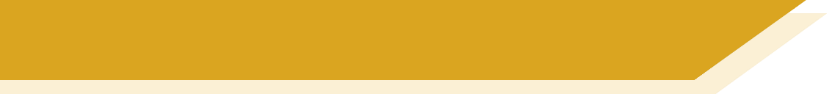 Vokabeln
die Hand
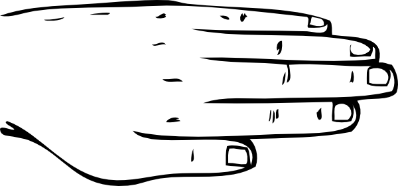 [Speaker Notes: As for previous slide.]
sprechen
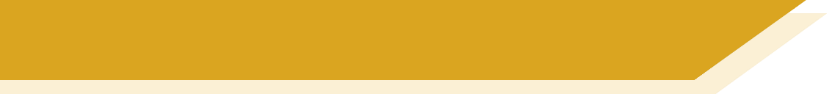 Vokabeln
die Schule
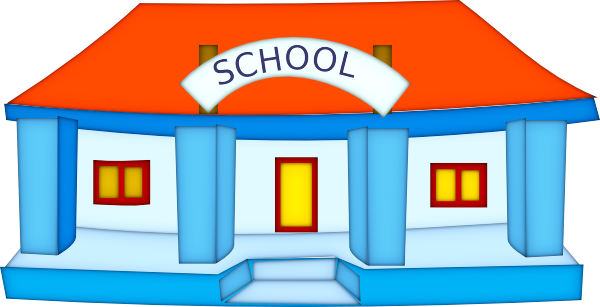 [Speaker Notes: As for previous slide.]
sprechen
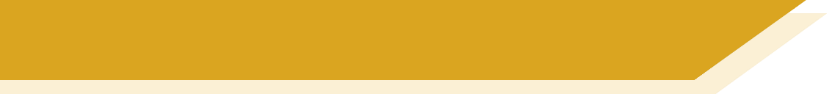 Vokabeln
der Herr
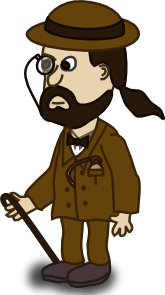 [Speaker Notes: As for previous slide.]
sprechen
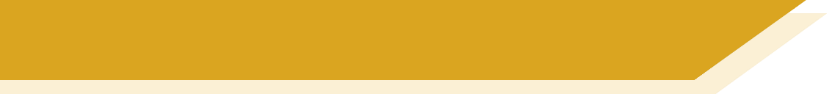 Vokabeln
das Problem
[problem]
[Speaker Notes: As for previous slide.]
sprechen
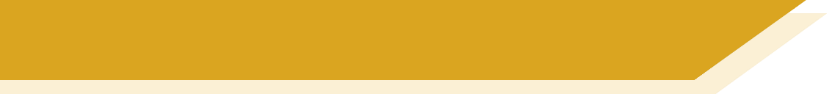 Vokabeln
das Beispiel
[example]
[Speaker Notes: As for previous slide.]
sprechen
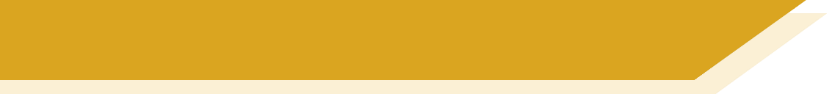 Vokabeln
die Frage
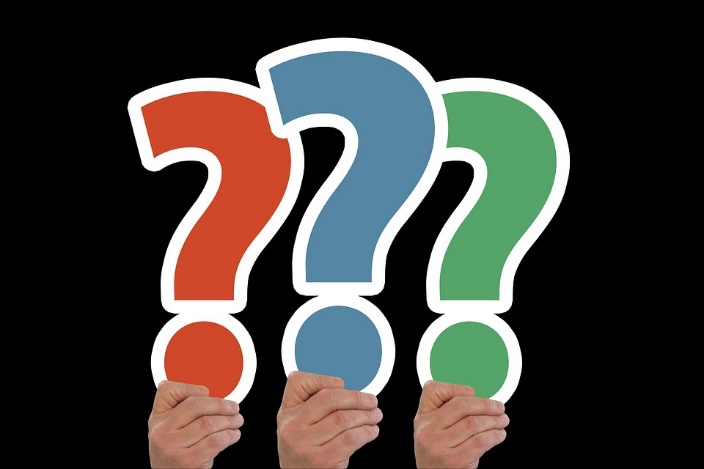 [Speaker Notes: As for previous slide.]
sprechen
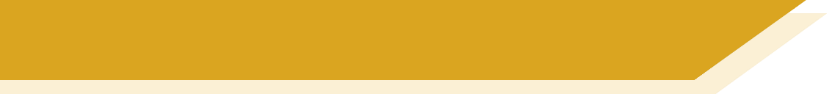 Vokabeln
der / die / das Erste
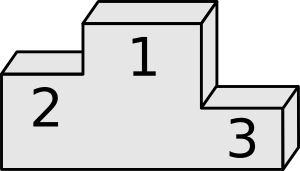 [Speaker Notes: As for previous slide.]
Vokabeln
B
A
D
C
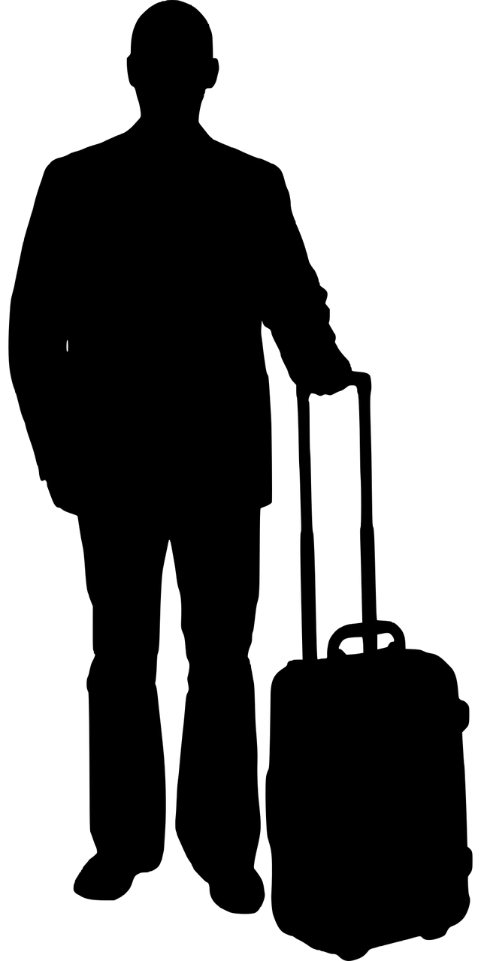 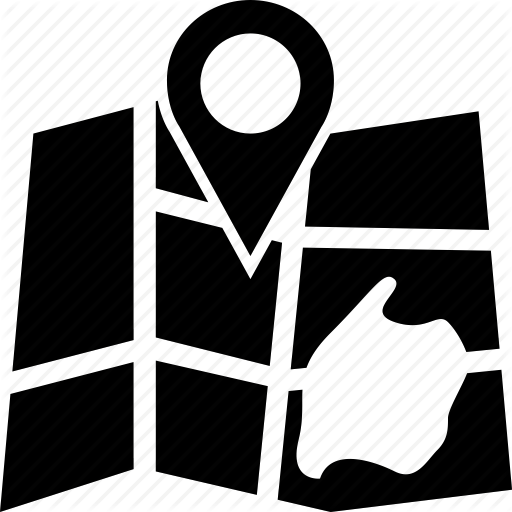 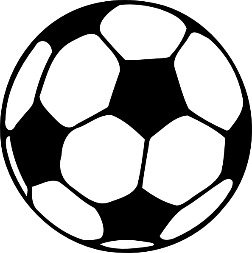 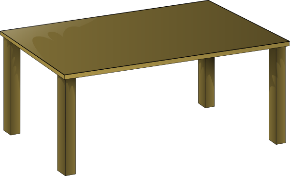 F
H
E
G
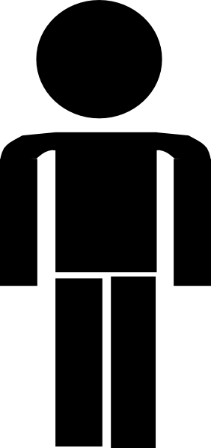 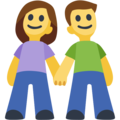 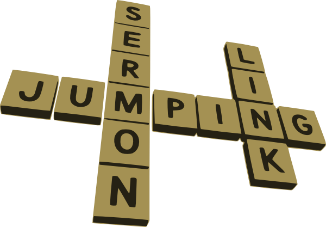 10
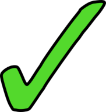 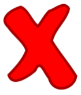 I
K
J
L
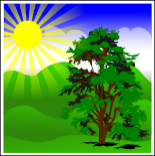 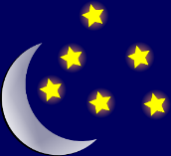 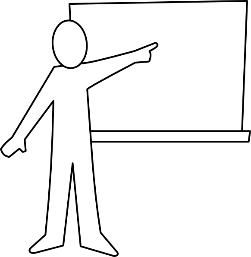 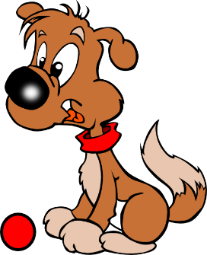 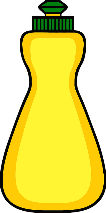 [Speaker Notes: Timing: 5 minutesAim: To recap vocabulary from previous weeks.Procedure:1. Students write 1-12 in books.
2. Click / press enter to flash a picture. They will disappear after 3 seconds. Note that they do not appear in alphabetical order to keep the students on their toes.
3. Ask students to write down the German word before the picture has faded away.4. Check answers by eliciting the German from students, with definite article.]
Vokabeln
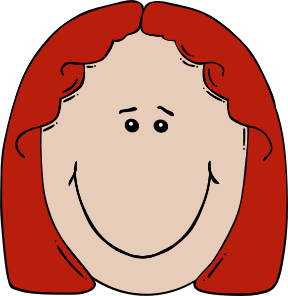 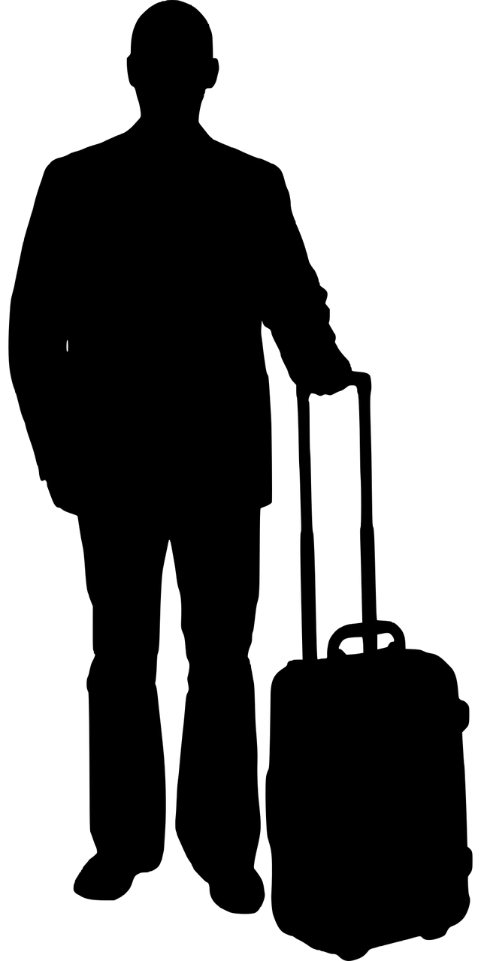 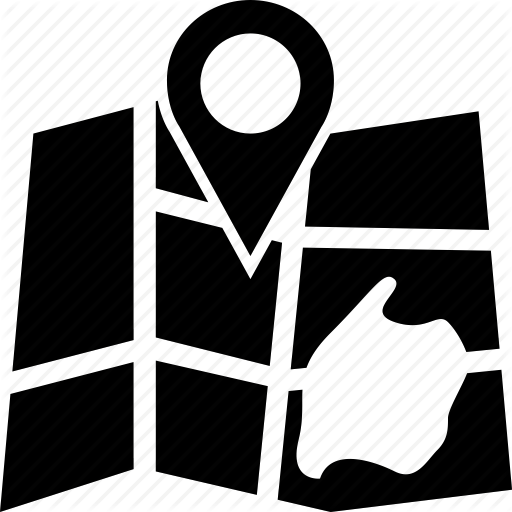 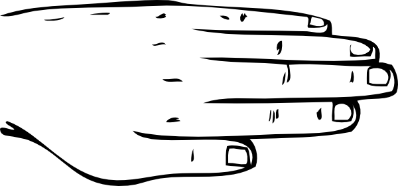 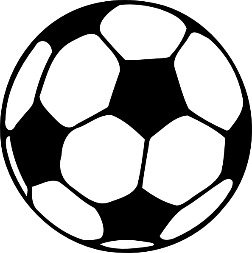 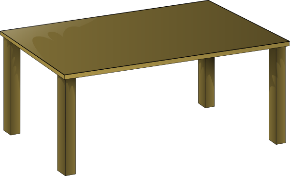 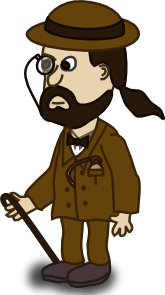 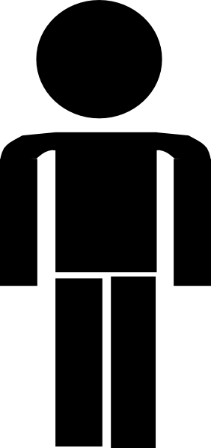 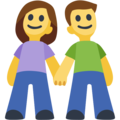 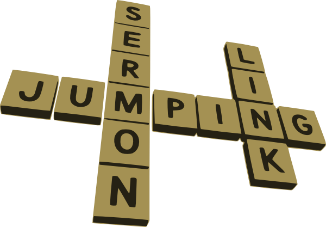 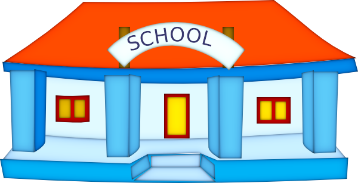 10
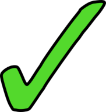 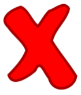 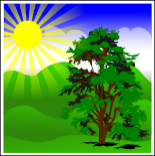 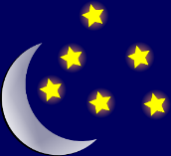 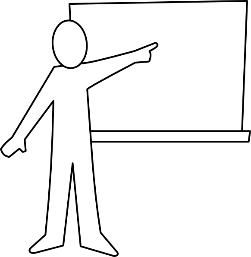 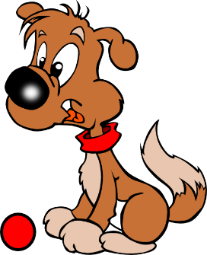 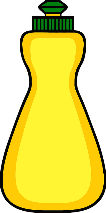 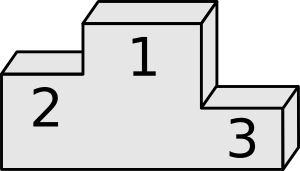 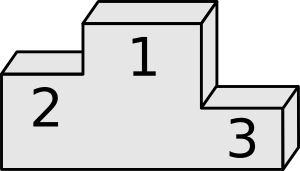 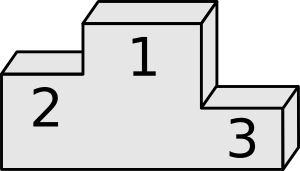 DER
DIE
DAS
[Speaker Notes: Timing: 5 minutesAim: To consolidate knowledge of noun gender (via definite article) with known vocabulary.Procedure:1. Click to bring up each item in turn.
2. Students say the colour of the correct gender box for the noun pictured.
3. Click to make the picture ‘fly’ to the correct box.]
Vokabeln
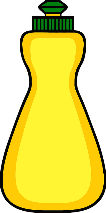 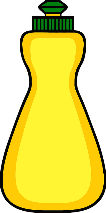 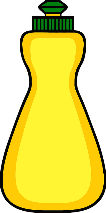 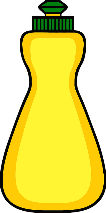 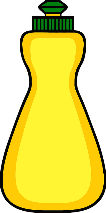 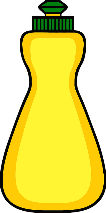 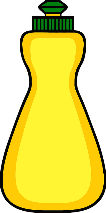 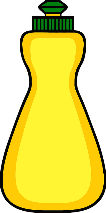 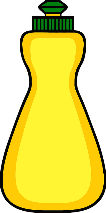 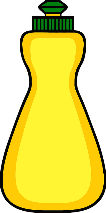 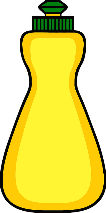 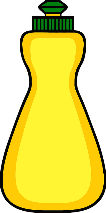 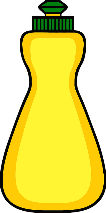 [Speaker Notes: Timing: 5 minutesAim: To consolidate understanding of the use of the definite or indefinite artile according to the concept -'the' one or just 'one/a' of several.
Procedure:1. Teacher contrasts the definite and indefinite articles using the cards from the previous lesson. E.g. Showing the card with the bottle, s/he says 'Das ist die Flasche.  Wer hat die Flasche?' 
NB: at this point only 1 student has a card with a bottle --> ich habe die Flasche.
2. S/he checks again that students still understand the meaning of 'der, die, das' 
3. S/he gives out several more cards with bottles and ask same question - this time the answer has to be: Ich habe eine Flasche. Clear modelling of concept -'the' one or just 'one/a' of several.
4. S/he checks again that students still understand the meaning of 'der, die, das' and 'ein/ein/eine'.]
Vokabeln
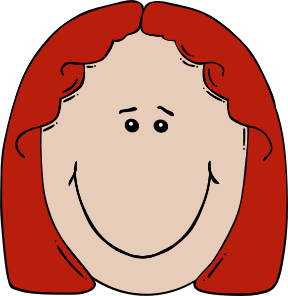 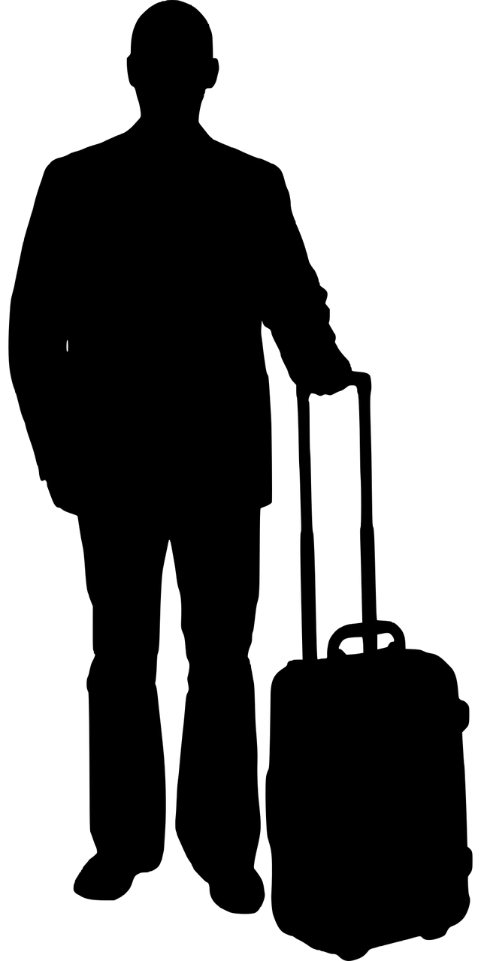 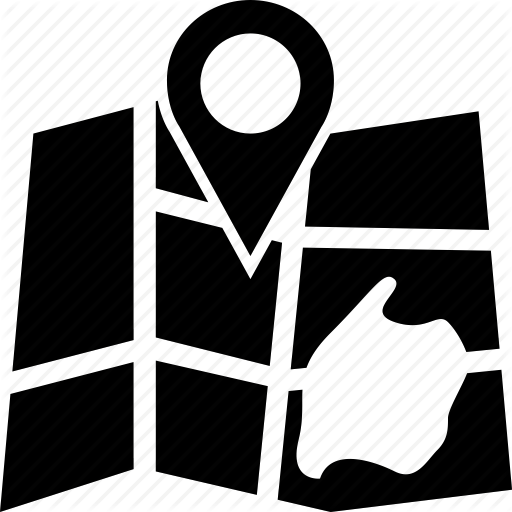 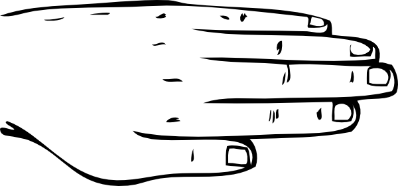 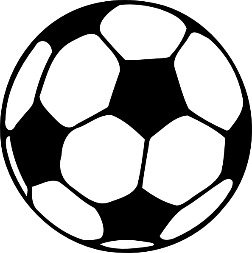 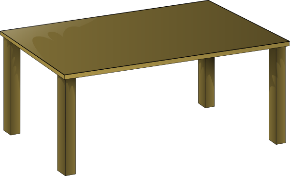 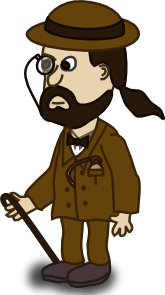 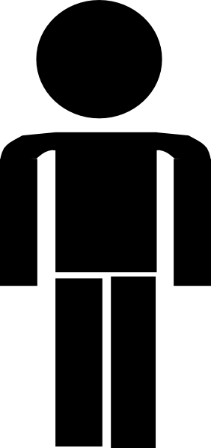 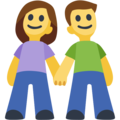 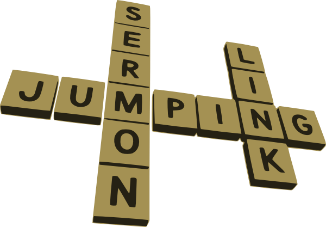 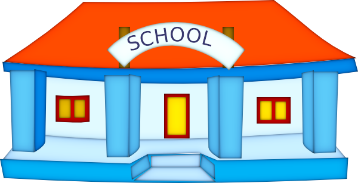 10
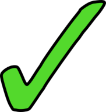 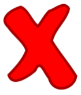 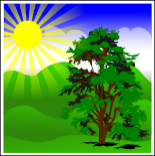 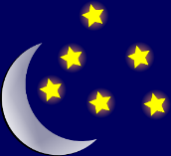 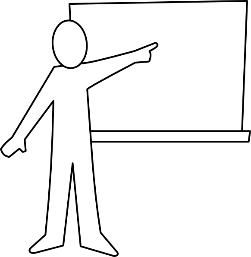 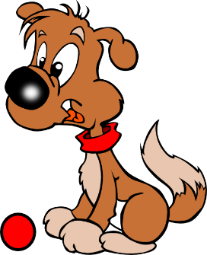 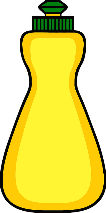 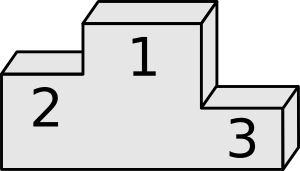 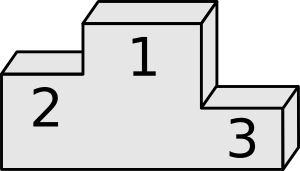 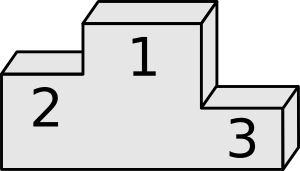 EIN
EINE
EIN
[Speaker Notes: Timing: 5 minutesAim: To consolidate knowledge of noun gender (via indefinite article) with known vocabulary.Procedure:1. Click to bring up each item in turn.
2. Students say the colour of the correct gender box for the noun pictured.
3. Click to make the picture ‘fly’ to the correct box.]
sprechen
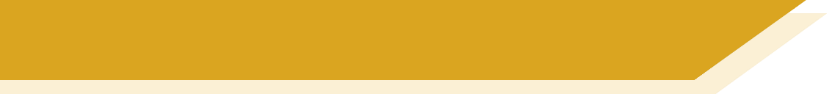 Grammatik
PERSON A
Say the start of the sentence in German. 
Say the correct word for ‘a’: ein or eine.
Do not say the noun!
PERSON B
Listen carefully.
E.g., ‘Das ist ein…’ 
or ‘Das ist eine…’) 
Which picture is it? 
Choose based on the noun’s gender.
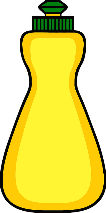 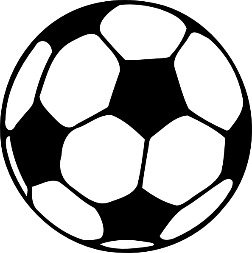 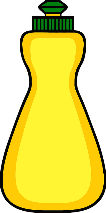 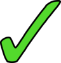 E.g.
E.g.               ‘Das ist eine …’
[Speaker Notes: Timing: 5 minutesAim: To practise the indefinite article in the spoken modality.Procedure:1. Using the cards on the next slide (do not display during the activity!), Person A provides the spoken prompt and person B ticks the corresponding picture.]
PERSON B

 

2) 

3) 

4) 

5)
PERSON A

Das ist _____

2) Das ist _____
 
3) Das ist _____

4) Das ist _____

5) Das ist _____
Grammatik
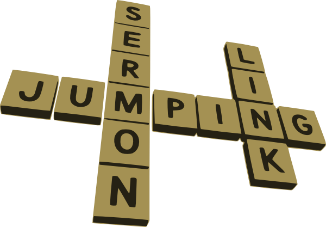 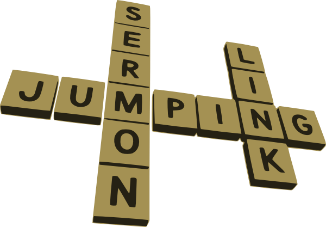 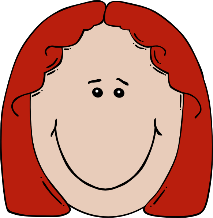 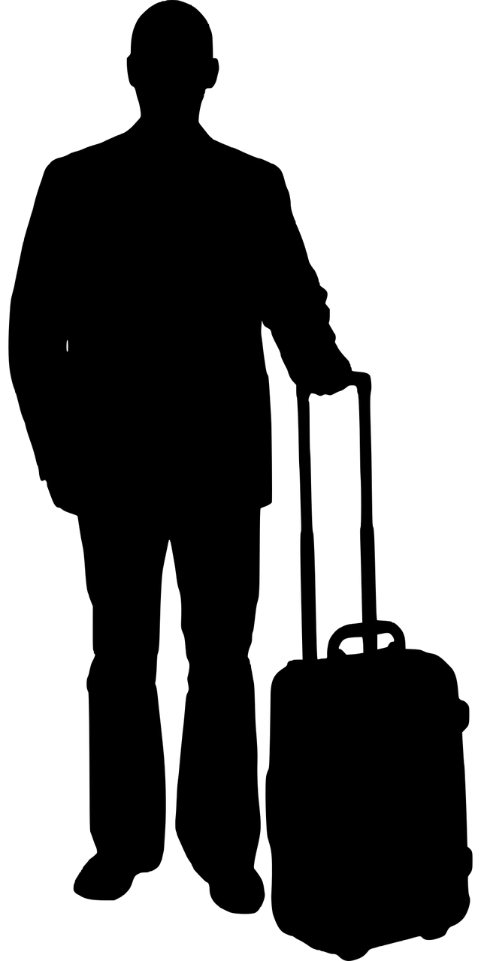 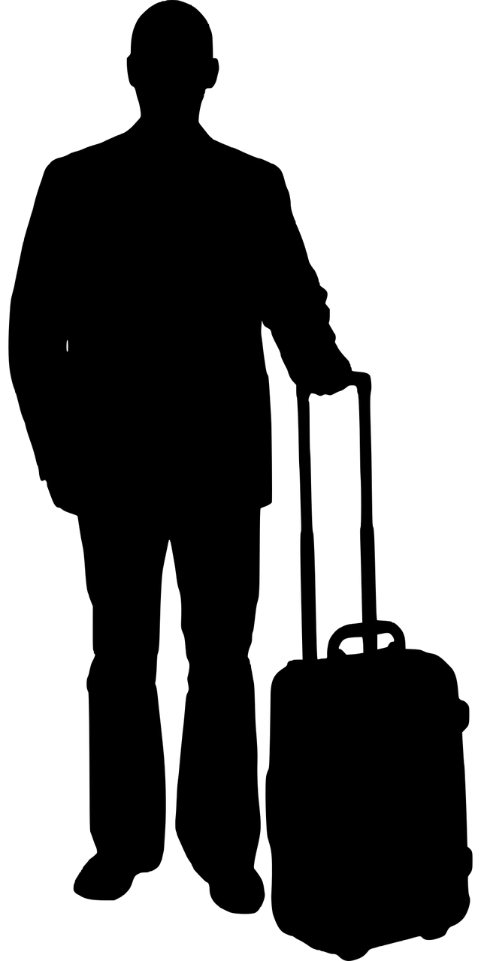 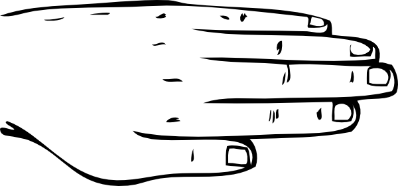 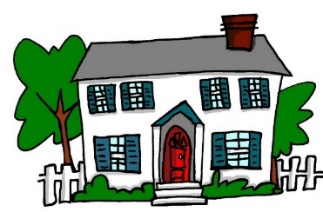 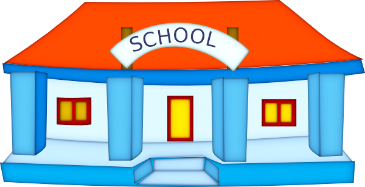 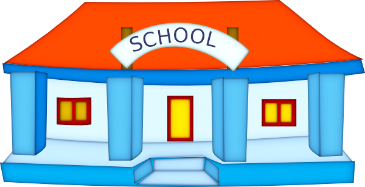 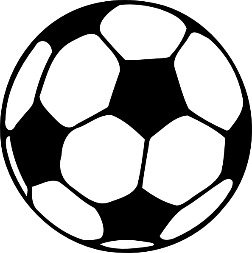 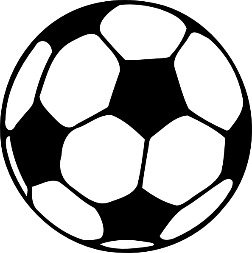 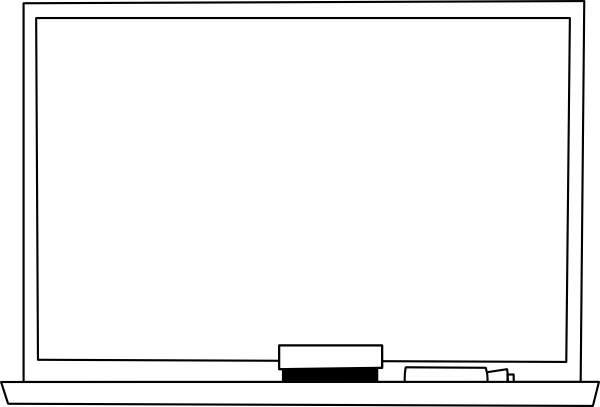 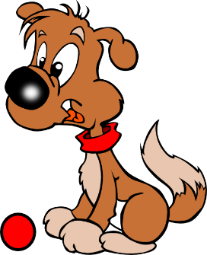 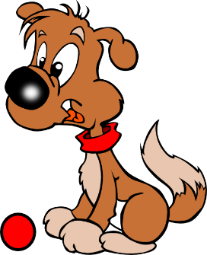 10
Inge Alferink / Rachel Hawkes
[Speaker Notes: These cards are for use in the speaking activity explained on the previous slide.]
Grammatik
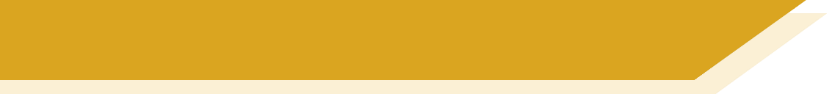 einen = ‘a’ after a verb
As you know, German has three words for a:
feminine
masculine
neuter
ein Fenster
eine Flasche
ein Tisch
Only the masculine changes. Feminine and neuter words for ‘a’ stay the same!
After a verb the masculine word for a changes:
Niko hat einen Tisch
Niko hat einen Rucksack
Niko hat einen Mann
This change happens after all verbs except ‘to be/ is’
[Speaker Notes: Timing: 1 minutesAim: To introduce the Row 2 (accusative) form of the indefinite article.Procedure:1. Click to animate the explanation.
2. Check students’ understanding at each stage.]
hören
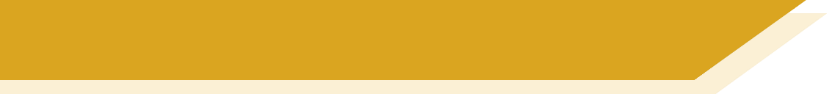 Grammatik
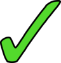 1
Listen.
Is the missing verb a form of to be or a different verb?
Remember: pay attention to the article.
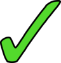 2
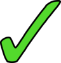 3
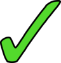 4
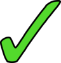 5
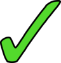 6
[Speaker Notes: Timing: 3 minutesAim: To practise 'indefinite' article - nominative R1 and accusative R2 - in the listening modality. 
Procedure:1. Click on the audio buttons to play the sentences.
2. Students tick the column of the missing verb in each case (considering the form of the definite article which follows).
3. Click to bring up the answers.

Transcript:
Jonah [hat] einen Freund.
Niko [gewinnt] einen Fußball.
Die Frau [hat] einen Tisch. 
Julius [ist] ein Mann.
David [hat] einen Rucksack.
Eine Trophäe [ist] ein Preis.
Word frequency (1 is the most frequent word in German): die Trophäe [>5000] der Rucksack [3915] der Preis [438]
Source:  Jones, R.L. & Tschirner, E. (2011). A frequency dictionary of German: core vocabulary for learners. Routledge]
lesen
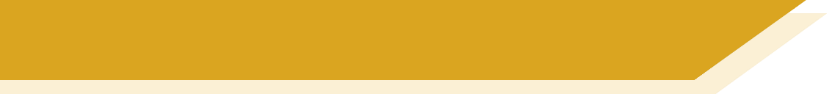 Grammatik
ein
Niko ist ______ Mann.
Das Tier hat _______ Fußball.
Jonah ist ______ Freund.
Wer hat ______ Tisch?
Die Frau ist _______ Gast. 
David gewinnt _______ Preis.
Der Lehrer schreibt _______ Wort.
Das Lyzeum ist _______ Schule.
einen
Fill in the correct form of ‘a’.
Pay attention to the verb AND noun to decide which form to use.
ein
einen
ein
einen
ein
eine
Inge Alferink / Rachel Hawkes
[Speaker Notes: Timing: 5 minutesAim: Continuing to practise 'indefinite' article nominative R1 and accusative R2.
Procedure:1. Students fill in the correct form of the indefinite article. They use the verb and knowledge of the noun’s gender to determine which form to use.
2. Click to animate the answers.Word frequency (1 is the most frequent word in German): der Gast [675] der Preis [438]Source:  Jones, R.L. & Tschirner, E. (2011). A frequency dictionary of German: core vocabulary for learners. Routledge]
hören
Grammatik
ich habe
[I have]
Ich habe ein Fahrrad.
[I have a bicycle]
[Speaker Notes: Timing: 3 minutes (all 4 verb slides)Aim: Expanding the to have / having paradigm to include first person (I have / Ich habe) and second person (you have / du hast) singular. Procedure:1. Click to animate the slide.

Word frequency (1 is the most frequent word in German): das Fahrrad [1596]Source:  Jones, R.L. & Tschirner, E. (2011). A frequency dictionary of German: core vocabulary for learners. Routledge]
hören
Grammatik
ich habe
habe
[I have]
Ich habe ein Fahrrad.
habe
[I have a bicycle]
[Speaker Notes: Procedure:1. Click to animate the slide.
2. Elicit the English meaning and German verb form from students.Word frequency (1 is the most frequent word in German): das Fahrrad [1596]Source:  Jones, R.L. & Tschirner, E. (2011). A frequency dictionary of German: core vocabulary for learners. Routledge]
hören
Grammatik
du hast
[you have]
Du hast ein Fahrrad.
[you have a bicycle]
[Speaker Notes: Procedure:1. Click to animate the slide.
Word frequency (1 is the most frequent word in German): das Fahrrad [1596]Source:  Jones, R.L. & Tschirner, E. (2011). A frequency dictionary of German: core vocabulary for learners. Routledge]
hören
Grammatik
du hast
hast
[you have]
Du hast ein Fahrrad.
hast
[you have a bicycle]
[Speaker Notes: Procedure:1. Click to animate the slide.
2. Elicit the English meaning and German verb form from students.Word frequency (1 is the most frequent word in German): das Fahrrad [1596]Source:  Jones, R.L. & Tschirner, E. (2011). A frequency dictionary of German: core vocabulary for learners. Routledge]
hören
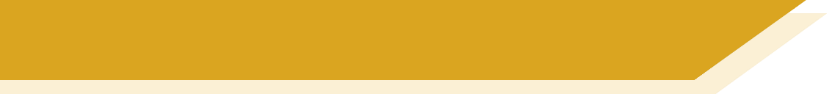 Grammatik
Frau Organisiert is organising for her husband, Herr Organisiert! 
Who has what?  
Write I have or you have.
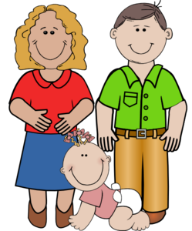 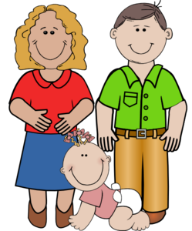 you have
I have
a football
1
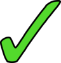 a bottle
2
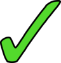 a pet
3
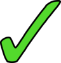 an exercise book
4
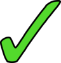 a house
5
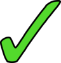 a number
6
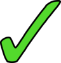 a bicycle
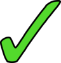 7
[Speaker Notes: Timing: 5 minutesAim: Practising I have / you have in a listening activity. 

Procedure:1. Students write 1-7 in their books.
2. Click on the audio button to play each sentence. The pronouns have been obscured, so students have to pay attention to the verb endings.
3. Students tick the appropriate column, for ‘I have’ or ‘you have’.
4. Click to bring up the answers.
Word frequency (1 is the most frequent word in German): das Fahrrad [1596]Source:  Jones, R.L. & Tschirner, E. (2011). A frequency dictionary of German: core vocabulary for learners. Routledge]
lesen
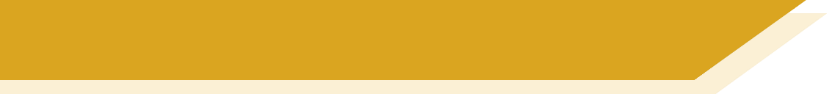 Grammatik
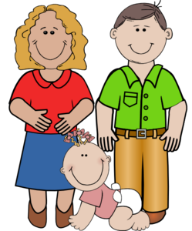 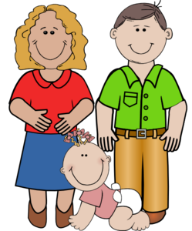 Herr Organisiert wrote down his wife’s list, but spilt coffee on it. Who has what? Write I have or you have.
you have
I have
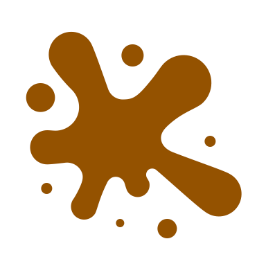 du   hast einen Fußball.
 du   habe eine Flasche.
 ich  habe ein Haustier.
 ich   habe ein Heft.
 du   hast ein Haus.
 ich  habe eine Nummer.
 du   hast ein Fahrrad.
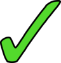 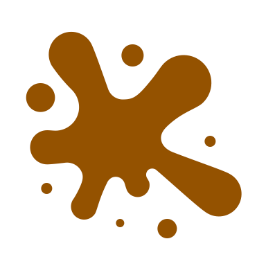 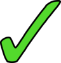 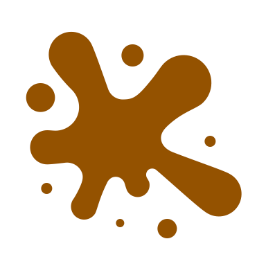 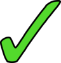 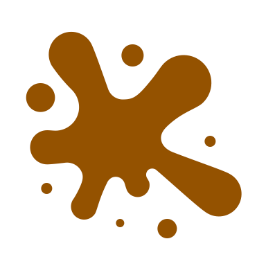 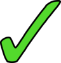 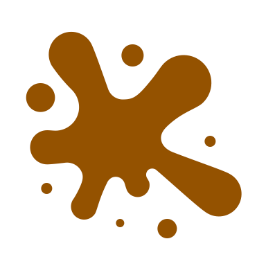 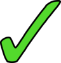 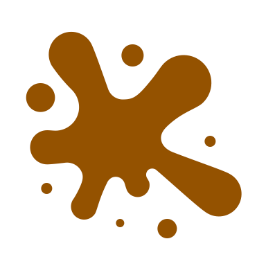 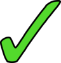 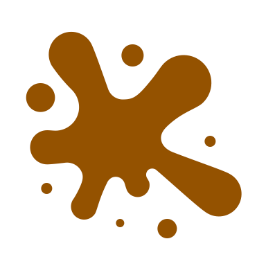 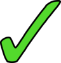 [Speaker Notes: OPTIONAL

Timing: 5 minutesAim: Practising I have / you have in a reading activity. 

Procedure:1. Students write 1-7 in their books.
2. Students read each sentence. The pronouns have been obscured, so students have to pay attention to the verb endings.
3. Students tick the appropriate column, for ‘I have’ or ‘you have’.
4. Click to bring up the answers.
Word frequency (1 is the most frequent word in German): das Fahrrad [1596]Source:  Jones, R.L. & Tschirner, E. (2011). A frequency dictionary of German: core vocabulary for learners. Routledge]
schreiben
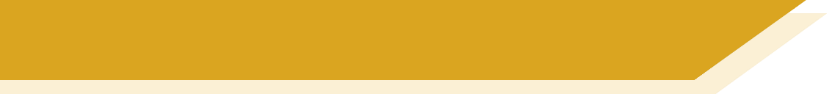 Grammatik
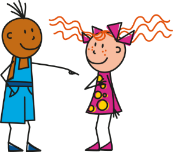 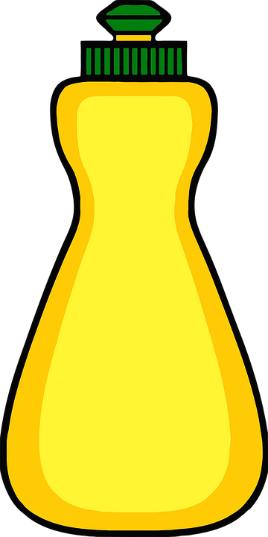 Du hast eine Flasche.
[Speaker Notes: OPTIONAL

Timing: 6 minutes (all 6 slides)Aim: Practising I have / you have, together with the Row 2 (accusative) forms of the definite article, in a writing activity. Procedure:1. Students consider the picture and write the sentence in German.
2. Click to bring up the answer.]
schreiben
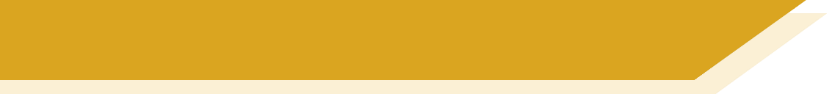 Grammatik
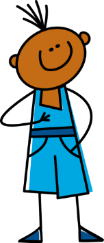 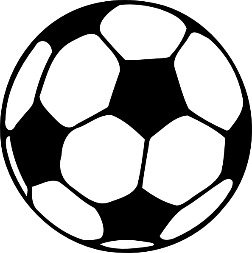 Ich habe einen Fußball.
[Speaker Notes: As for previous slide.]
schreiben
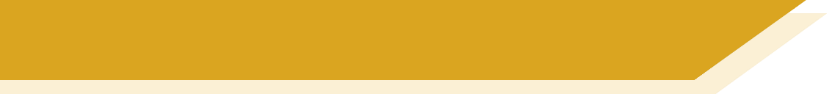 Grammatik
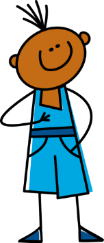 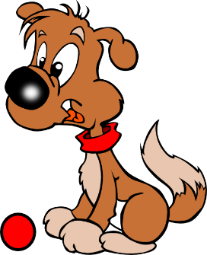 Ich habe ein Haustier.
[Speaker Notes: As for previous slide.]
schreiben
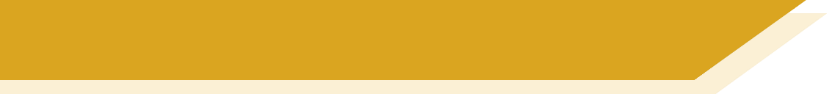 Grammatik
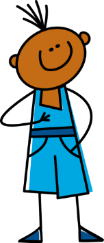 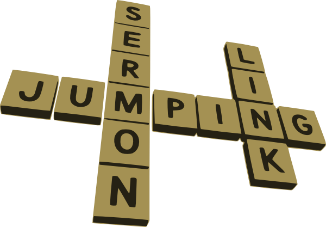 Ich habe ein Wort.
[Speaker Notes: As for previous slide.]
schreiben
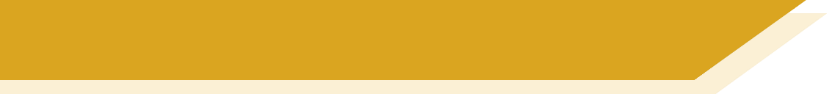 Grammatik
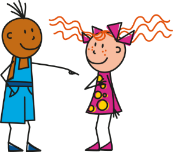 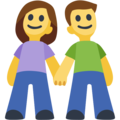 Du hast einen Freund.
Victoria Hobson / Nick Avery
[Speaker Notes: As for previous slide.]
schreiben
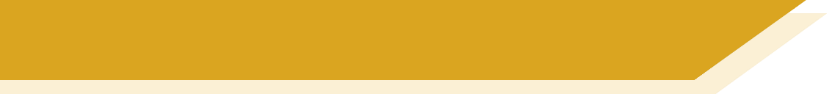 Grammatik
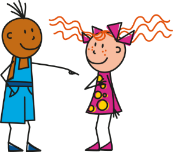 10
Du hast eine Nummer.
[Speaker Notes: As for previous slide.]
I have 'the' vs I have 'a'Possession of the only one or one of many
Indefinite articles (singular) - Row 2 (accusative); HABEN /  ich habe, du hast, er/sie hat

SSC Recap [a] [e] [ei] [z ] [w]
Y7 German 
Term 1.1 - Week 6 - Lesson 12
Inge Alferink / Rachel Hawkes
Artwork: Steve Clarke

Date updated: 15/12/21
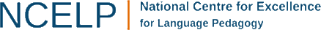 [Speaker Notes: Artwork by Steve Clarke.  All additional pictures selected are available under a Creative Common license; no attribution required.
Learning outcomes (lesson 2):
Consolidation of HABEN / ich habe, du hast, er/sie hat
Consolidation of indefinite articles (singular) – Row 2 (accusative)SSC Recap [a] [e] [ei] [z ] [w]
SSC - Recap [a] [e] [ei] [z ] [w]

Word frequency (1 is the most frequent word in German): 
7.1.1.6 (introduce) habe, hast [6] Beispiel [94] Erste [95] Frage [157] Frau1 [99] Grund [249] Hand [180] Herr [154] Problem [210] Schule [359]  
Wer hat einen Grund / eine Frage / ein Beispiel / ein Problem? Wer ist der/die/das Erste?
7.1.1.3 (revisit) bin [4] ich [10] Ding [370] Form [307] Mensch [90] blau [948] gelb [1446] groß1 [67] gut [76] klein [110] rot [477] wie? [25] und [2] bitte [471] danke [877] ein, eine [5] wie geht's? [n/a]

Source:  Jones, R.L. & Tschirner, E. (2019). A frequency dictionary of German: core vocabulary for learners. Routledge]
hören / sprechen
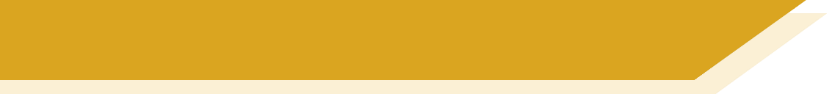 Phonetik
sagen
geben
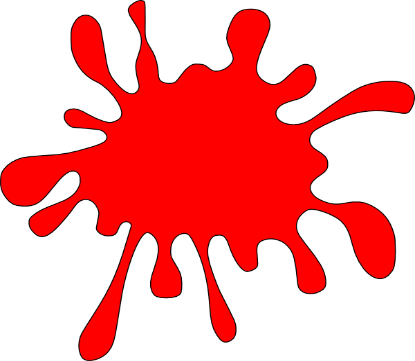 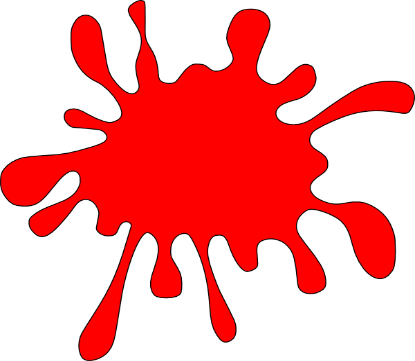 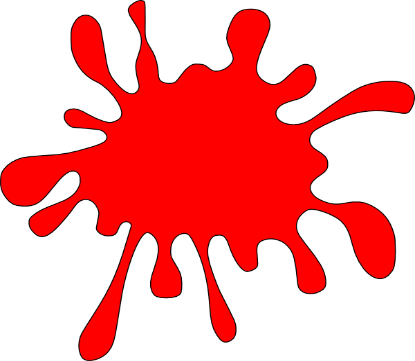 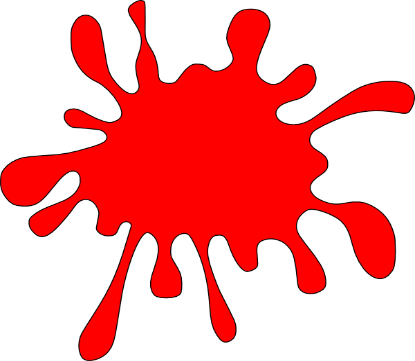 Welt
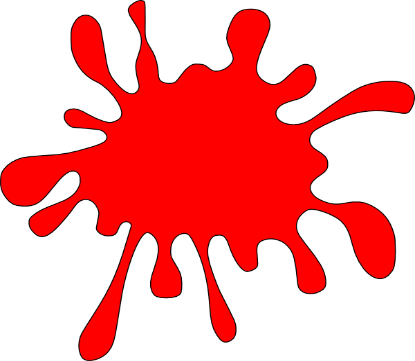 Zug
frei
kalt
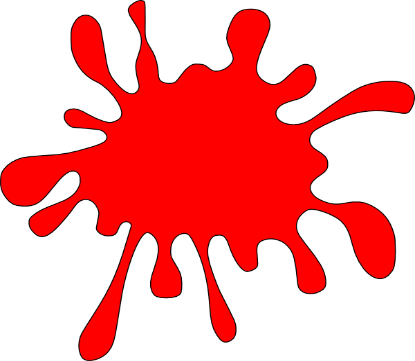 denken
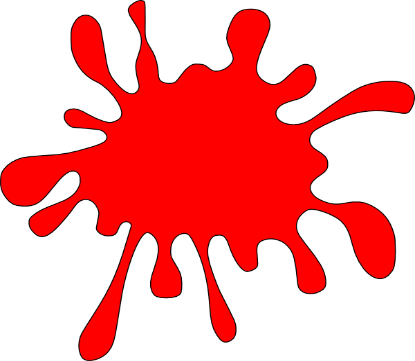 [Speaker Notes: Timing: 3 minutesAim: To revise all the SSCs introduced so far: long and short a, long and short e, ei, W, Z.
Procedure:1. Click on the word to play the audio. Repeat if necessary. 
2. Students write the whole word in full in their exercise books.
3. The next slide allows removal of the ‘blots’ to reveal the missing SSCs.]
hören / sprechen
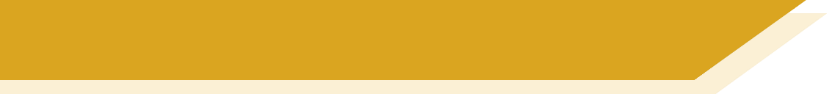 Phonetik
sagen
geben
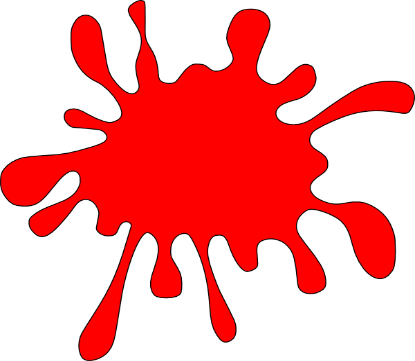 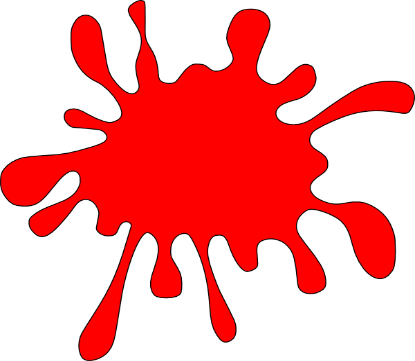 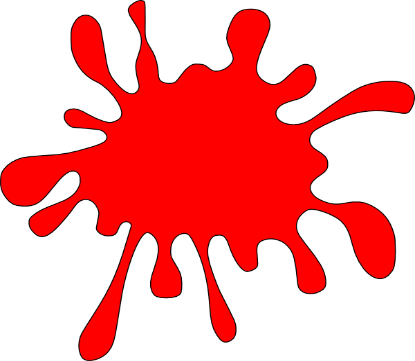 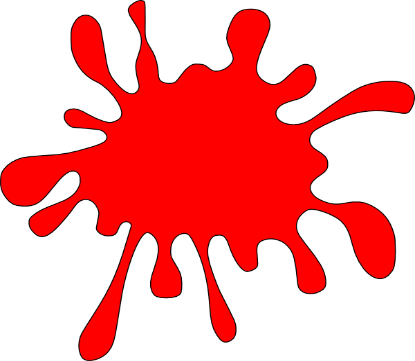 Welt
Zug
frei
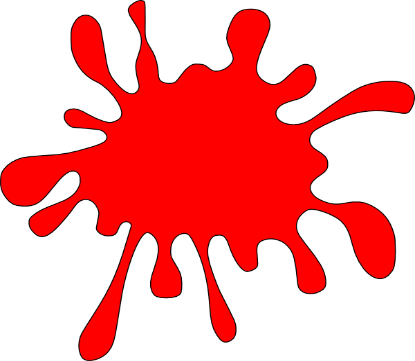 kalt
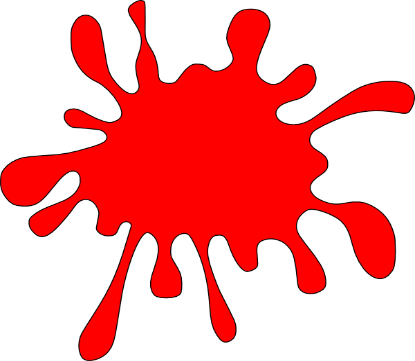 denken
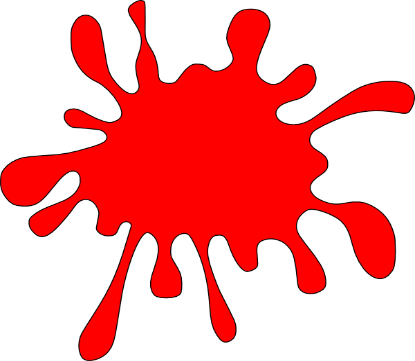 [Speaker Notes: Timing: 1 minuteAim: To reveal the answers to the activity.Procedure:1. Click on the ‘blots to remove them individually and reveal the missing SSCs.]
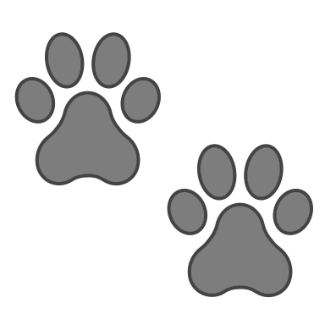 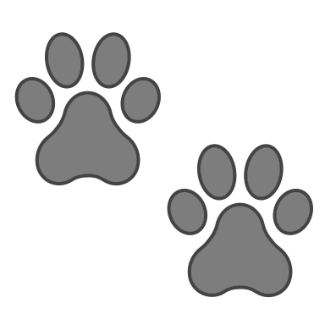 zehn
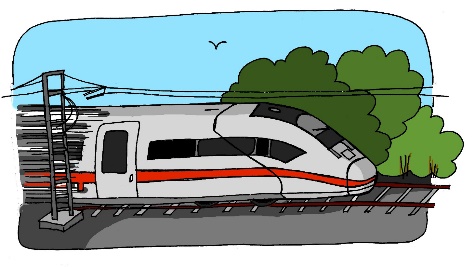 Phonetik
A
D
antworten
H
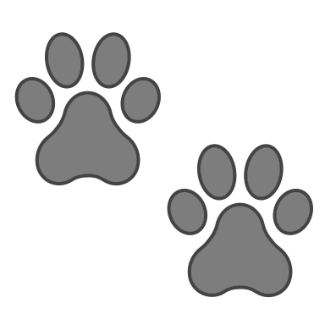 Zug
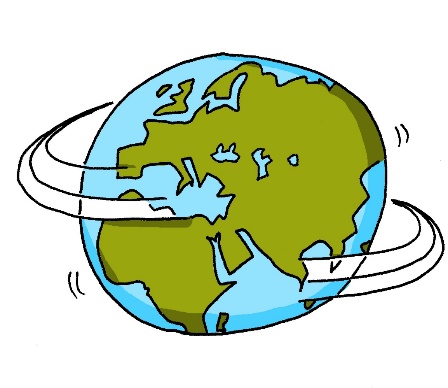 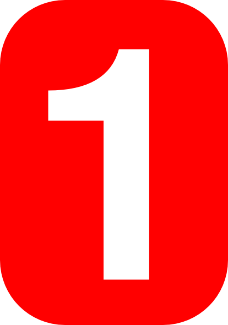 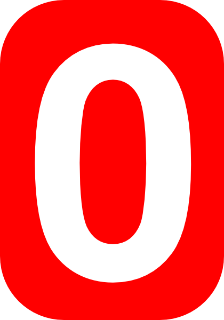 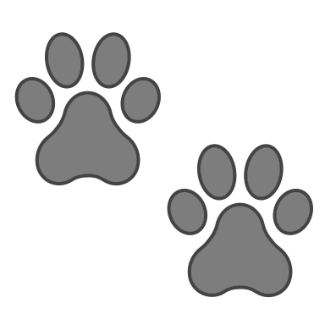 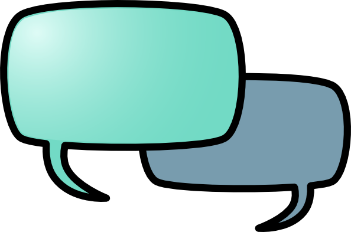 C
klein
E
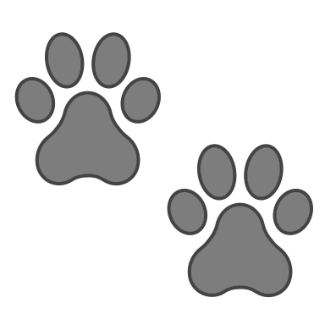 Welt
allein
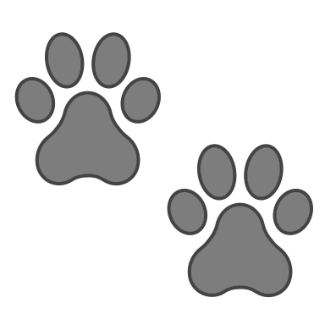 Wasser
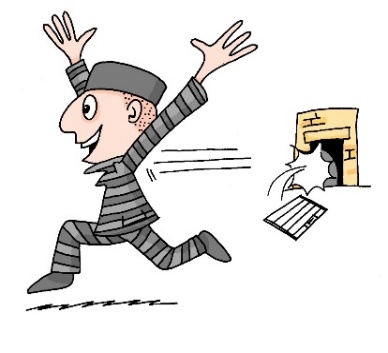 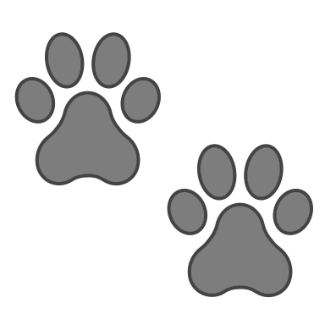 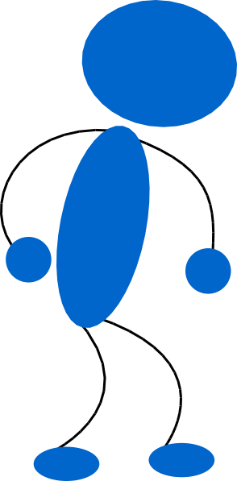 I
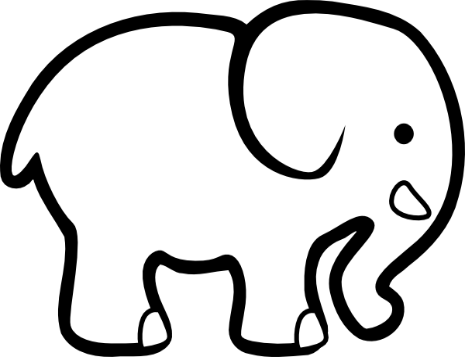 F
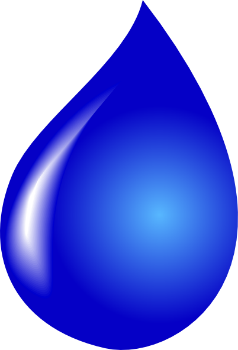 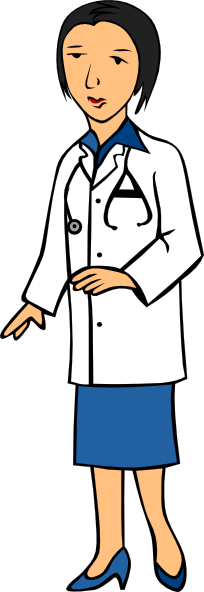 G
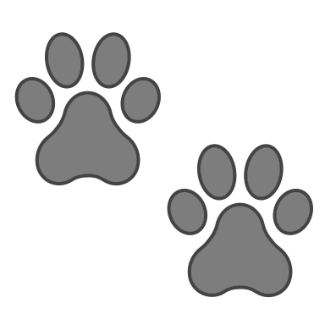 frei
B
[alone]
Arzt
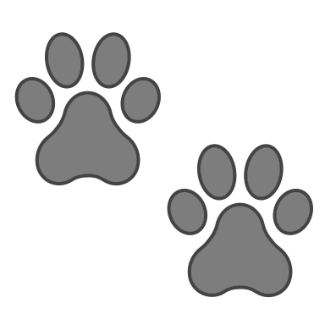 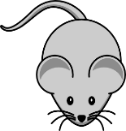 [Speaker Notes: Timing: 5 minutesAim: To consolidate SSC knowledge

Ask students to write down which pictures go together (based on the obscured SSC).
The teacher can remind them of the source words they have just seen.
Clicking on the pictures will play the word if the students need an extra prompt.
Clicking on the paw prints will remove them.]
Arzt
lesen / sprechen
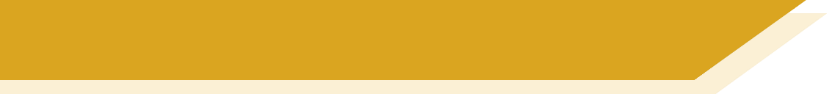 Phonetik
60
antworten
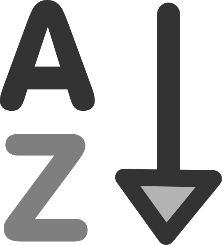 zehn
Zug
allein
Sekunden
Welt
frei
klein
Wasser
0
LOS!
[Speaker Notes: Timing: 2 minutes (one minute per attempt)Aim: To consolidate SSC knowledge.Procedure:1. Pupils read out the words but in alphabetical order. They keep going for one minute.
2. Teacher can circulate to listen into their SSC knowledge.

Word frequency (1 is the most frequent word in German):  der Arzt [614] allein [258]Source:  Jones, R.L. & Tschirner, E. (2011). A frequency dictionary of German: core vocabulary for learners. Routledge]
I
J
K
L
Vokabeln
the human being
the school
the problem
the table
M
a woman
a friend (male)
the board
the example
N
an animal
the place
a colour
a question
O
[Speaker Notes: Timing: 5 minutesAim: Revisiting known nouns with either indefinite or definite articles.Procedure:1. This can be a whole class activity. Teams A/B (class halves)2. Students nominate any ‘card’ giving coordinates e.g. ‘M-I’3. Teacher clicks the card to reveal the English prompt for 2 seconds and then again to hide the card.
4. Student tries to name the item, giving the correct article. e.g. das Problem.
5. If unable to do so, item is re-covered, play continues with Team B.

Note: The slide could be used for many other varieties of vocabulary retrieval, e.g. individual written production using mini whiteboards.]
Wolfgang is donating some things. Mia asks him what he has.
hören
Grammatik
For each item check whether it is the only one or one of many.
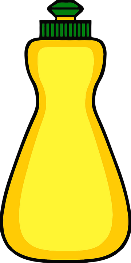 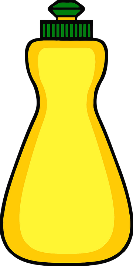 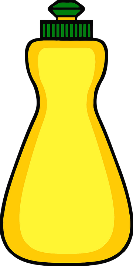 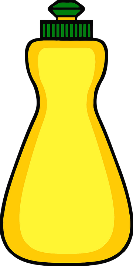 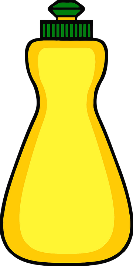 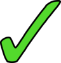 1
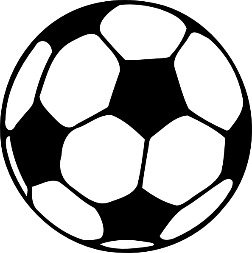 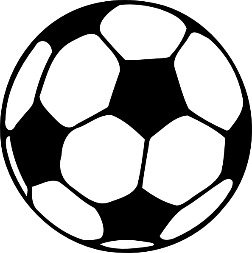 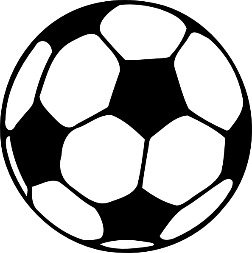 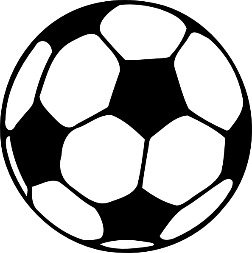 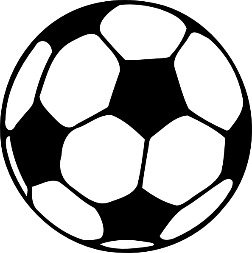 2
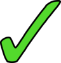 3
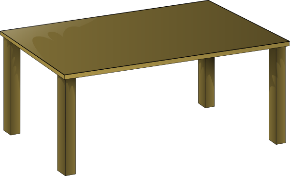 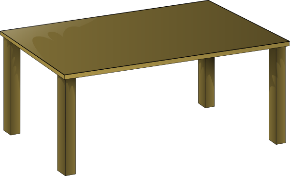 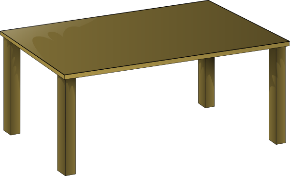 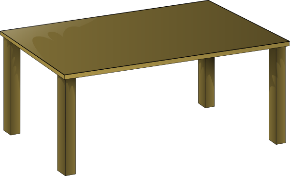 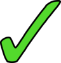 4
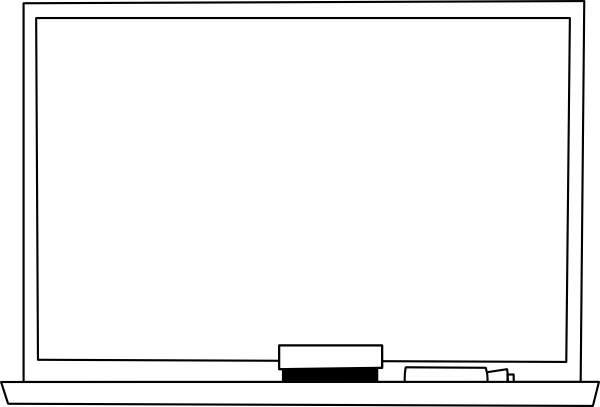 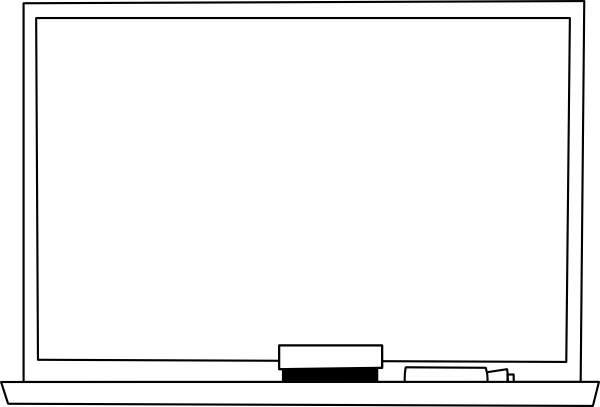 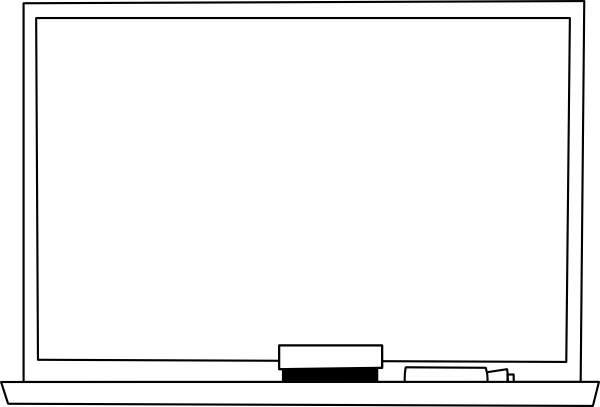 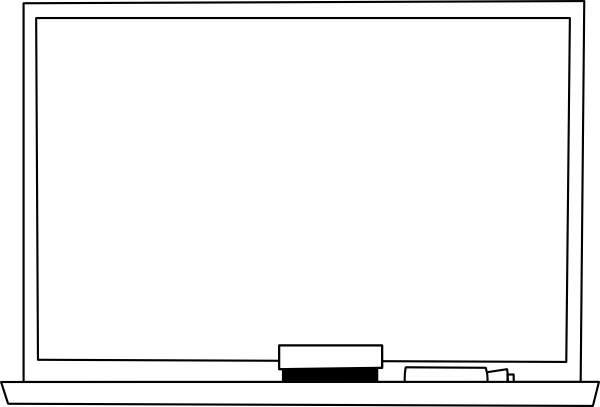 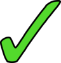 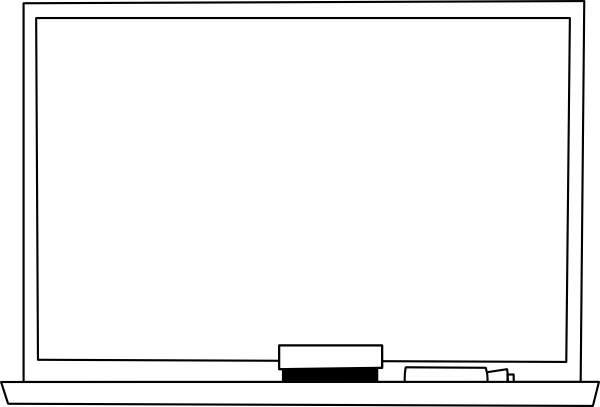 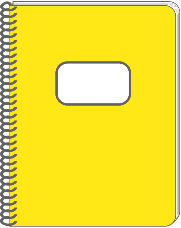 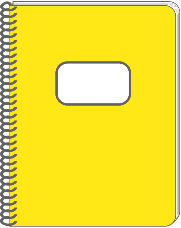 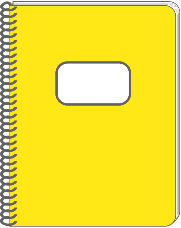 5
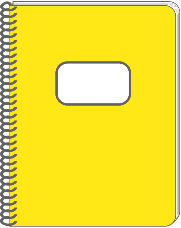 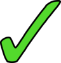 [Speaker Notes: Timing: 3 minutesAim: To consolidate knowledge of the meanings of the definite and indefinite articles.Procedure:1. Click once to bring up the first set of pictures.
2. Click on the audio button to play the question.
3. Students tick whether the item mentioned is the only one, or one of many, by considering whether the definite or indefinite article is used to refer to it.
4. Click a second time to bring up the correct answer.
5. Repeat for the other questions in turn.


Transcript:1. Hast du eine Flasche?
2. Hast du den Fußball?
3. Hast du einen Tisch?
4. Hast du die Tafel?
5. Hast du das Heft?]
schreiben
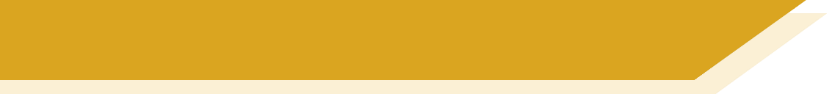 Grammatik
Beispiel: 1. I have a bottle.
Ich habe eine Flasche.
I have a bottle.
 You have the table.
 What is the colour?
 The woman has a boyfriend.
 Where is the place?
 Who is the guest?
 The man has a football.
 You are a human being.
Ich habe eine Flasche.
Du hast den Tisch.
Was ist die Farbe?
Die Frau hat einen Freund.
Wo ist der Ort?
Wer ist der Gast?
Der Mann hat einen Fußball.
Du bist ein Mensch.
[Speaker Notes: Timing: 10 minutesAim: To practise the grammar and vocabulary taught, in the writing modality.Procedure:1. Click to reveal the example sentence, then the translation.
2. Do the same for the first question, eliciting the answer from students.
3. Then bring up the rest of the questions one by one (to avoid overload).
4. Click to bring up the answers one by one.]
hören / schreiben
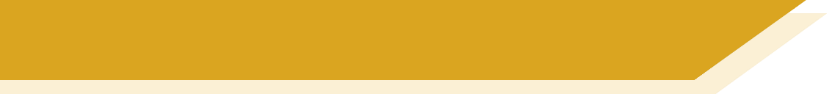 Phonetik
1
ei
Der Mann sit_t all__n. 
z
2
a
e
Der Arzt d_nkt ’W_s?!’
3
ei
i
Der Gast hat __n Z_mmer.
4
Der Freund ge_ innt __n B_tt.
e
ei
w
5
a
ei
Die Frau h_t __nen G_st.
a
6
a
Der Lehrer s_gt ‘Hurr_’. 
a
[Speaker Notes: Timing: 5 minutesAim: To consolidate all SSCs introduced so far in a written transcription activity.Procedure:1. Click on the audio buttons to play the sentences. 
2. Certain SSCs are missing from the transcript on the slide.
Students listen and write out the sentences in full.
3. Click to bring up the missing SSCs.

Transcript:As displayed on the slide.Word frequency (1 is the most frequent word in German): gewinnen [410] der Arzt [614] der Gast [675] das Zimmer [609] allein [258]Source:  Jones, R.L. & Tschirner, E. (2011). A frequency dictionary of German: core vocabulary for learners. Routledge]
hören / sprechen
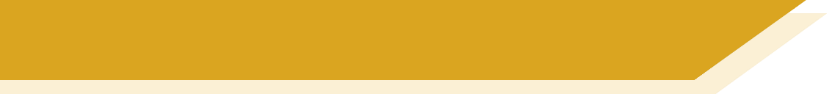 Phonetik
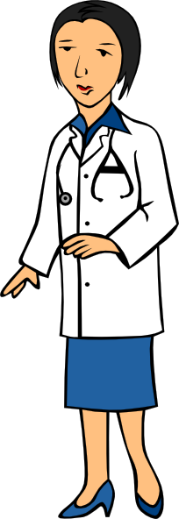 1
Der Mann sitzt allein. 
2
Der Arzt denkt ’Was?!’
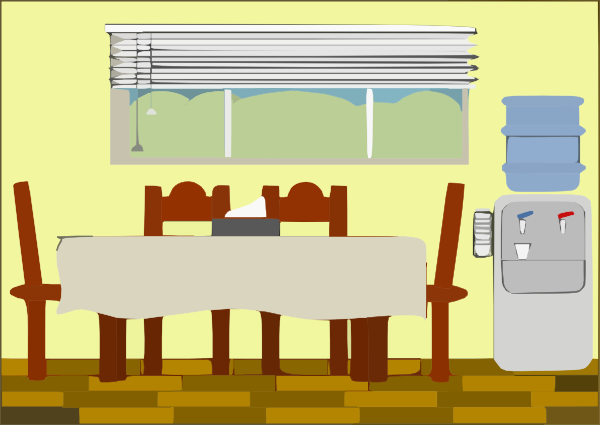 der Artzt
3
Der Gast hat ein Zimmer.
4
Der Freund gewinnt ein Bett.
das Zimmer
5
Die Frau hat einen Gast.
6
Der Lehrer sagt ‘Hurra’. 
[Speaker Notes: Timing: 5-10 minutesAim: To consolidate SSC and word knowledge in a listening and speaking activity.Procedure (alternatives):1. Students read each sentence aloud, as a whole-class activity or in pairs.
2) Students translate the sentences into English (orally or in writing). 
3) Students play a paired vocabulary tennis task (with gestures for the verbs)
Word frequency (1 is the most frequent word in German): gewinnen [410] der Arzt [614] der Gast [675] das Zimmer [609] allein [258]Source:  Jones, R.L. & Tschirner, E. (2011). A frequency dictionary of German: core vocabulary for learners. Routledge]
hören / sprechen
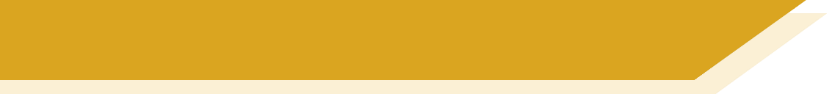 Phonetik
Eine kleine Meise geigt allein eine leise Weise, eine zweite schweigt leider.
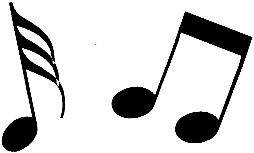 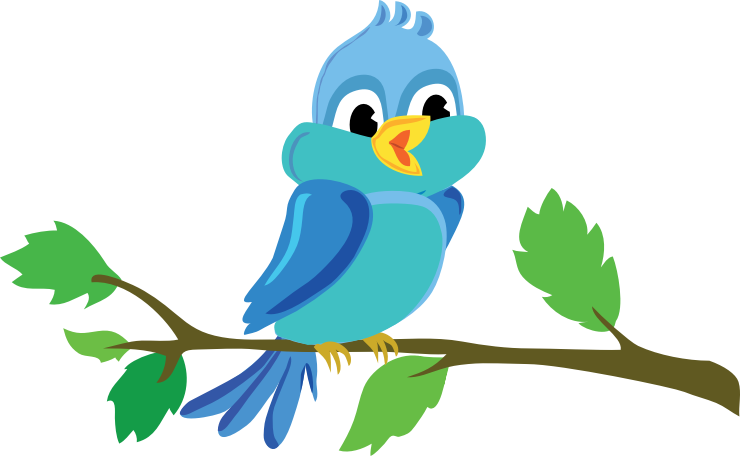 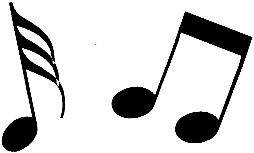 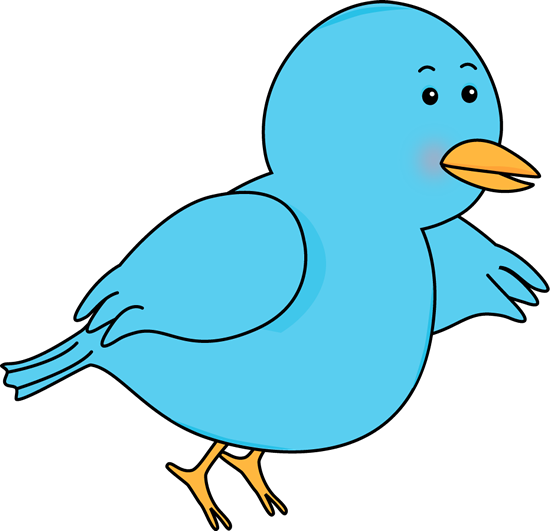 [Speaker Notes: OPTIONAL TASK 

Timing: 5 minutesAim: To provide SSC practice in the form of a tonguetwister (Zungenbrecher).

Note: The target SSC is ei, but some of the others are covered too: W in Weise, Z in zweite, a in allein. Most of the other sounds that have not been covered so far are similar to English with the exception of sch, which should be pointed out and modelled more carefully.
Procedure:1. Teacher reads out the whole sentence slowly and then takes the students through it word by word. 
2. Teacher models word; students respond with word. 
3. Discuss the meaning of the sentence. 
4. Students practise saying the sentence individually. 
5. They could then do a competition to see who can say it the fastest without tripping up.

Transcript:
As displayed on slide.Word frequency (1 is the most frequent word in German): geigen [>5000] schweigen [863] die Meise [>5000] die Weise [413] leise [1160] leider [642] Source:  Jones, R.L. & Tschirner, E. (2011). A frequency dictionary of German: core vocabulary for learners. Routledge]
Was ist die Ausnahme?
lesen /hören
Grammatik
sein / bist / hast / ist
1
___ Frage / ___ Tisch / ___ Nummer / ___ Farbe
2
D
C
A
B
3
4
ein Fenster / ein Wort / ein Paar / ein Freund
D
C
A
B
5
groß – rot – kalt - sagt
6
der Lehrer – der Freund – das Heft – die Frau
7
D
C
A
B
8
[Speaker Notes: Timing: 5 minutesAim: To revisit some of the grammar, vocab, and phonics introduced over the past few weeks.
Procedure:1. Students select the odd one out from the options presented.
2. For the audio items click the letter to play the sound.
3. Click to show the correct answers (see below for rationale).

Transcript/answers:1. Sein / bist / hast / ist  (not a form of sein)
2. die/eine Frage / der/ein Tisch / die/eine Nummer / die/eine Farbe (der/ein Tisch – it’s masculine)
3. frei / allein / Idee / klein (audio – long ‘e’ not ‘ei)
4. Ein Fenster / Ein Wort / Ein Paar / Ein Freund (masculine)
5. Geben / Welt / Leben / sehen (audio – short ‘e’ not long ‘e’)
7. groß / rot / kalt / sagt (verb not adjective)
9. Der Lehrer / Der Freund  / Das Heft / Die Frau (thing not person)
10. Wasser / klar / haben / Paar (audio – long ‘a’ not long ‘a’)]
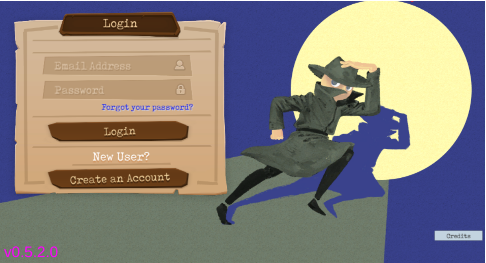 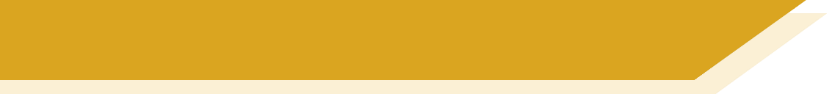 Gaming Grammar
Try the following Gaming Grammar missions to practise:
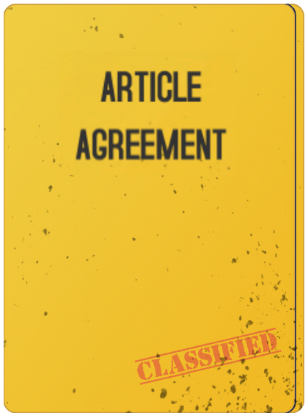 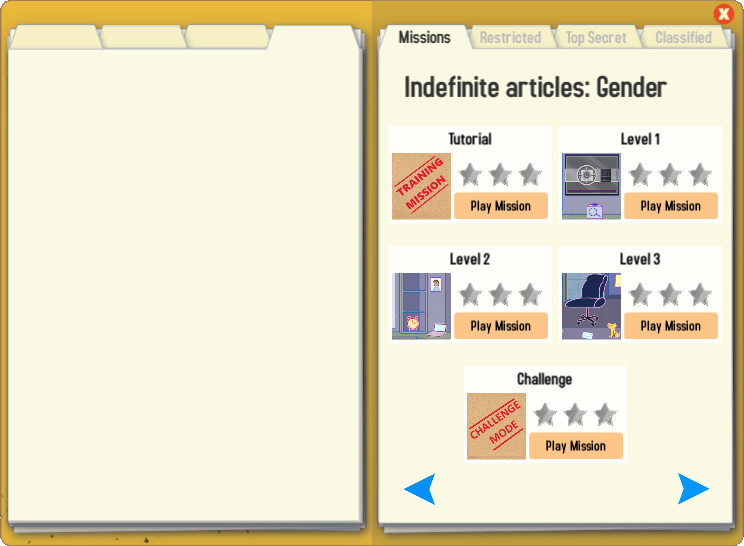 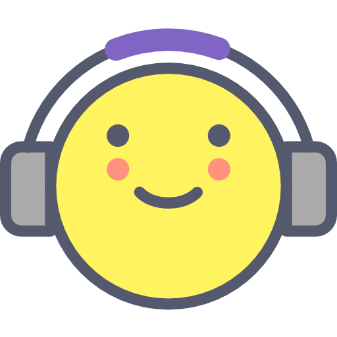 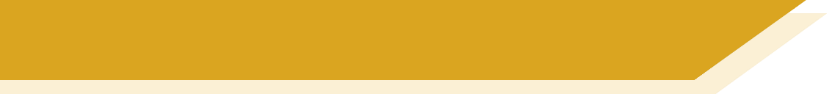 Hausaufgaben
Vocabulary Learning Homework (Y7, Term 1.1, Week 7)
Audio file
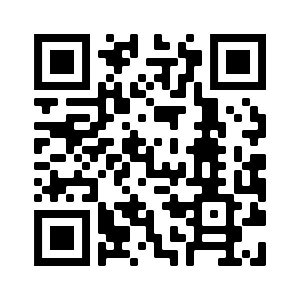 Audio file QR code:
Student worksheet
Quizlet link
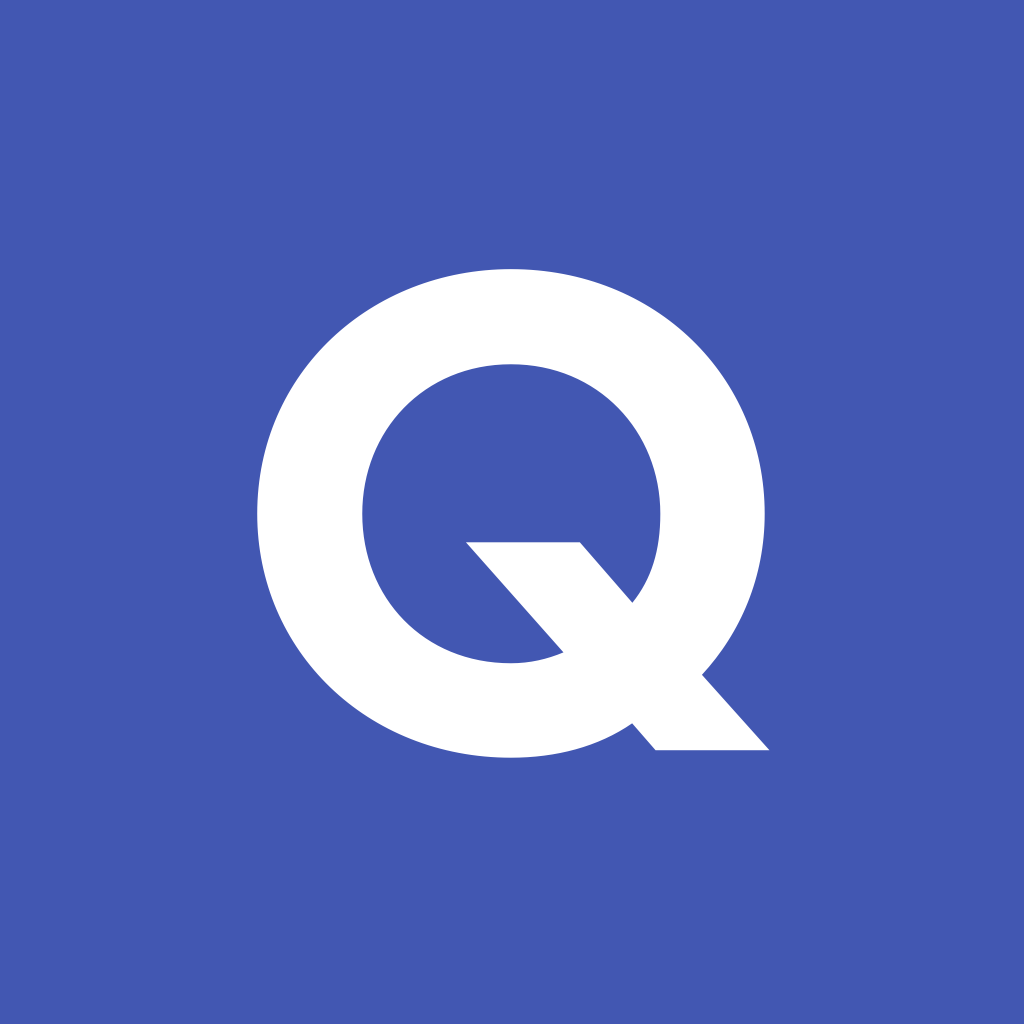 In addition, revisit:		Term 1.1 Week 3
[Speaker Notes: Use this slide to set the homework.]